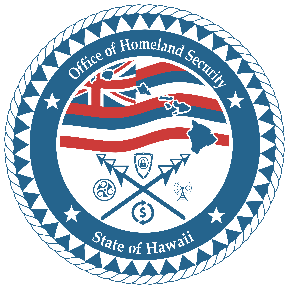 Homeland Security Forum
Office of Homeland Security

Ft. Ruger
Rm 113, Bldg 306
3949 Diamond Head Rd, Honolulu HI 96816
(and Teams)

20 June 2024
UNCLASSIFIED//FOR OFFICIAL USE ONLY
[Speaker Notes: Time Hack (i.e., 0800)
Timing of comments (i.e., 30 sec)]
For Your Convenience
RESTROOMS
Right out the meeting room doors, immediately past entrance hall on right
WIFI INFO
SSID Name: WiFi SOH-Guest
Username: Law.wifi@hawaii.gov
Password: D2faC
IN CASE OF EMERGENCY
Left out the meeting room doors, through double door exit, muster out pedestrian gate in visitor parking lot.
UNCLASSIFIED//FOR OFFICIAL USE ONLY
[Speaker Notes: Time Hack (i.e., 0800)
Timing of comments (i.e., 30 sec)]
Agenda
08:00	Networking 
08:30	Welcome, Administrative Remarks (Frank Pace, OHS Administrator)
08:45 	Threat Brief (Gregory Estes and Crystal Sanchez, FBI Analysts)
09:15	Fortress: Isolated “Fall Back" Platform for OT Operational Continuity and Cyber Resilience (Ben Simon, CEO; Leor Fishman, CTO Fortress Labs)
10:00	 Break
10:15	Supply Chain Attacks: The XZ Utils SSH Backdoor Vulnerability (CPT Sean McQuade, Regional Cyber Center - Pacific) 
10:45	OHS Planning Update (ReadyZone HQ)
		Cyber Incident Response Plans and Exercises (Nick Matthews) 
		Cybersecurity Workforce Development (Nick Matthews) 
		Critical Infrastructure Security and Resilience (Michael Covert) 
11:30	Lunch Break
12:30	FAA-Domestic Events Network (Parker Corts, Sr FAA Representative)
1:00	Targeted Violence Prevention Program Update (Pati Kickland, Program Manager) 
1:30	Fusion Center and Private Sector Coordination (James Cruz, Hitachi Rail) 
2:00	Break
2:15	State and Local Cybersecurity Grant Program Update (Jimmie Collins, OHS Chief Planning & Operations)
2:30	Training & Exercises - Calendar of Events (Jimmie Collins, OHS Chief Planning & Operations)
2:45 	Open Discussion
3:15 	Closing Comments (Frank Pace, OHS Administrator)
3:20	Adjourn
6/19/2024
UNCLASSIFIED//FOR OFFICIAL USE ONLY
3
[Speaker Notes: Time Hack (i.e., 0800)
Timing of comments (i.e., 30 sec)]
Threat Brief
UNCLASSIFIED//FOR OFFICIAL USE ONLY
4
[Speaker Notes: Time Hack (i.e., 0800)
Timing of comments (i.e., 30 sec)]
Fortress: Isolated “Fall Back" Platform for OT Operational Continuity and Cyber Resilience
UNCLASSIFIED//FOR OFFICIAL USE ONLY
5
[Speaker Notes: Time Hack (i.e., 0800)
Timing of comments (i.e., 30 sec)]
Break
Presentation will resume at 1015
UNCLASSIFIED//FOR OFFICIAL USE ONLY
[Speaker Notes: Time Hack (i.e., 0800)
Timing of comments (i.e., 30 sec)]
Supply Chain Attacks: The XZ Utils SSH Backdoor Vulnerability
UNCLASSIFIED//FOR OFFICIAL USE ONLY
7
[Speaker Notes: Time Hack (i.e., 0800)
Timing of comments (i.e., 30 sec)]
OHS Planning Update: Cyber Incident Response Plans and Exercises and Cybersecurity Workforce Development
UNCLASSIFIED//FOR OFFICIAL USE ONLY
8
[Speaker Notes: Time Hack (i.e., 0800)
Timing of comments (i.e., 30 sec)]
OHS Planning Update: Critical Infrastructure Security and Resilience
UNCLASSIFIED//FOR OFFICIAL USE ONLY
9
[Speaker Notes: Time Hack (i.e., 0800)
Timing of comments (i.e., 30 sec)]
Lunch
Presentation will resume at 1230
UNCLASSIFIED//FOR OFFICIAL USE ONLY
[Speaker Notes: Time Hack (i.e., 0800)
Timing of comments (i.e., 30 sec)]
FAA-Domestic Events Network
UNCLASSIFIED//FOR OFFICIAL USE ONLY
11
[Speaker Notes: Time Hack (i.e., 0800)
Timing of comments (i.e., 30 sec)]
Targeted Violence Prevention Program Update
UNCLASSIFIED//FOR OFFICIAL USE ONLY
12
[Speaker Notes: Time Hack (i.e., 0800)
Timing of comments (i.e., 30 sec)]
Fusion Center and Private Sector Coordination
UNCLASSIFIED//FOR OFFICIAL USE ONLY
13
[Speaker Notes: Time Hack (i.e., 0800)
Timing of comments (i.e., 30 sec)]
Break
Presentation will resume at 1415
UNCLASSIFIED//FOR OFFICIAL USE ONLY
[Speaker Notes: Time Hack (i.e., 0800)
Timing of comments (i.e., 30 sec)]
Statewide Cybersecurity Program Update
UNCLASSIFIED//FOR OFFICIAL USE ONLY
15
[Speaker Notes: Time Hack (i.e., 0800)
Timing of comments (i.e., 30 sec)]
Agenda
Purpose
Subrecipients
Central Provisioning
Funds Distribution Allocation Targets
Action Items/Wrap-Up
UNCLASSIFIED//FOR OFFICIAL USE ONLY
16
Purpose
Provide an update on active OHS projects under the SLCGP, communicate decisions Subrecipients, Central Provisioning, and Funds Distribution Allocation Targets, and obtain inform about additional actions underway supporting the Statewide Cybersecurity Program.
UNCLASSIFIED//FOR OFFICIAL USE ONLY
17
Recognized Subrecipients
State Departments, Offices, and Agencies (Executive Branch and otherwise), to include:





Other State Entities, such as:



Counties and their Departments, Offices, and Agencies
Enterprise Technology Services
University of Hawaii
Department of Education
Office of Hawaiian Affairs
Judiciary, House, Senate
Hawaii Health Systems Corporation (HHSC)
Hawaii Housing Finance and Development Corporation (HHFDC) 
Hawai'i Community Development Authority
UNCLASSIFIED//FOR OFFICIAL USE ONLY
18
Central Provisioning
Note: Grant requires each/all Subrecipient agreement to centrally held funds (Subrecipient Retention Agreement)  
ETS open for subrecipients to take advantage of ‘what ETS already offers’ 
These offers may or may not amount to requiring funding, as such OHS expects both parties to come back with project proposal if it does
Objective 1: Governance and Planning, Project 6: Threat Intelligence and Information Sharing* 
Objective 4: Workforce Development, Project 4: Develop and Deploy CRT Team*
Objective 4: Workforce Development, Project 14: Develop and Implement a Robust Cybersecurity Training Program*

*Project identified in Statewide Cybersecurity Strategy and Implementation Plan
UNCLASSIFIED//FOR OFFICIAL USE ONLY
19
Fund Allocation Across Objective/Project/Year
UNCLASSIFIED//FOR OFFICIAL USE ONLY
20
OHS Project Proposals (Admin + Central)
UNCLASSIFIED//FOR OFFICIAL USE ONLY
21
Open for Subrecipient Project Proposals
UNCLASSIFIED//FOR OFFICIAL USE ONLY
22
Action Items
UNCLASSIFIED//FOR OFFICIAL USE ONLY
23
Point of Contact:
Ms. Jimmie L Collins 
Chief, Planning and Operations
Hawaii Office of Homeland Security 
jimmie.l.collins@hawaii.gov
office: 808-369-3570
cell: 808-223-2099
UNCLASSIFIED//FOR OFFICIAL USE ONLY
[Speaker Notes: Time Hack (i.e., 0800)
Timing of comments (i.e., 30 sec)]
Training & Exercises - Calendar of Events
UNCLASSIFIED//FOR OFFICIAL USE ONLY
25
[Speaker Notes: Time Hack (i.e., 0800)
Timing of comments (i.e., 30 sec)]
Agenda
Completed Training
Scheduled Training
Training – Scheduling Under Way
Training – Remaining Priorities for Scheduling
Recommended Virtual Training
6/19/2024
UNCLASSIFIED//FOR OFFICIAL USE ONLY
26
[Speaker Notes: Time Hack (i.e., 0800)
Timing of comments (i.e., 30 sec)]
Training Completed for 2024 
(as of 19 Jun 24)
6/19/2024
UNCLASSIFIED//FOR OFFICIAL USE ONLY
27
[Speaker Notes: Time Hack (i.e., 0800)
Timing of comments (i.e., 30 sec)]
Training Scheduled for 2024 
(as of 19 Jun 24)
6/19/2024
UNCLASSIFIED//FOR OFFICIAL USE ONLY
28
[Speaker Notes: Time Hack (i.e., 0800)
Timing of comments (i.e., 30 sec)]
Training - Scheduling Under Way
(as of 19 Jun 24)
6/19/2024
UNCLASSIFIED//FOR OFFICIAL USE ONLY
29
[Speaker Notes: Time Hack (i.e., 0800)
Timing of comments (i.e., 30 sec)]
Training – Remaining Priorities for Scheduling
(as of 19 Jun 24)
6/19/2024
UNCLASSIFIED//FOR OFFICIAL USE ONLY
30
[Speaker Notes: Time Hack (i.e., 0800)
Timing of comments (i.e., 30 sec)]
Training – Recommended Virtual (1 of 3)
6/19/2024
UNCLASSIFIED//FOR OFFICIAL USE ONLY
31
[Speaker Notes: Time Hack (i.e., 0800)
Timing of comments (i.e., 30 sec)]
Training – Recommended Virtual (1 of 3)
6/19/2024
UNCLASSIFIED//FOR OFFICIAL USE ONLY
32
[Speaker Notes: Time Hack (i.e., 0800)
Timing of comments (i.e., 30 sec)]
Training – Recommended Virtual (3 of 3)
6/19/2024
UNCLASSIFIED//FOR OFFICIAL USE ONLY
33
[Speaker Notes: Time Hack (i.e., 0800)
Timing of comments (i.e., 30 sec)]
Point of Contact:
Ms. Jimmie L Collins 
Chief, Planning and Operations
Hawaii Office of Homeland Security 
jimmie.l.collins@hawaii.gov
office: 808-369-3570
cell: 808-223-2099
UNCLASSIFIED//FOR OFFICIAL USE ONLY
[Speaker Notes: Time Hack (i.e., 0800)
Timing of comments (i.e., 30 sec)]
Open Discussion
UNCLASSIFIED//FOR OFFICIAL USE ONLY
35
[Speaker Notes: Time Hack (i.e., 0800)
Timing of comments (i.e., 30 sec)]
Closing Comments
UNCLASSIFIED//FOR OFFICIAL USE ONLY
36
[Speaker Notes: Time Hack (i.e., 0800)
Timing of comments (i.e., 30 sec)]
Office of Homeland Security
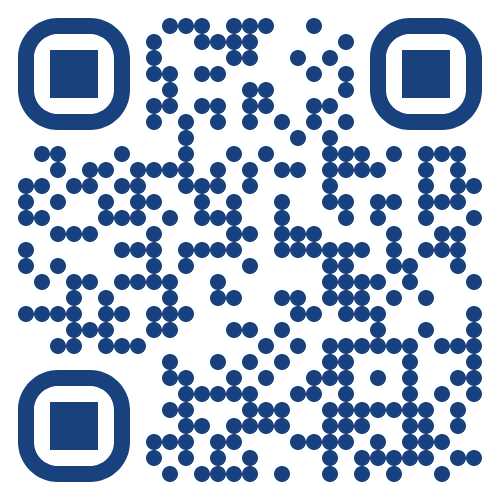 dod.ohs@hawaii.gov
https://law.hawaii.gov/ohs/
UNCLASSIFIED//FOR OFFICIAL USE ONLY
[Speaker Notes: Time Hack (i.e., 0800)
Timing of comments (i.e., 30 sec)]
6/19/2024
UNCLASSIFIED//FOR OFFICIAL USE ONLY
38
[Speaker Notes: Time Hack (i.e., 0800)
Timing of comments (i.e., 30 sec)]